Proč je pěstujeme?
Masožravé rostliny
Tomáš Dlesk
obsah
Obecně
Masožravost?
Pasti
Problematika pěstování
Obecně
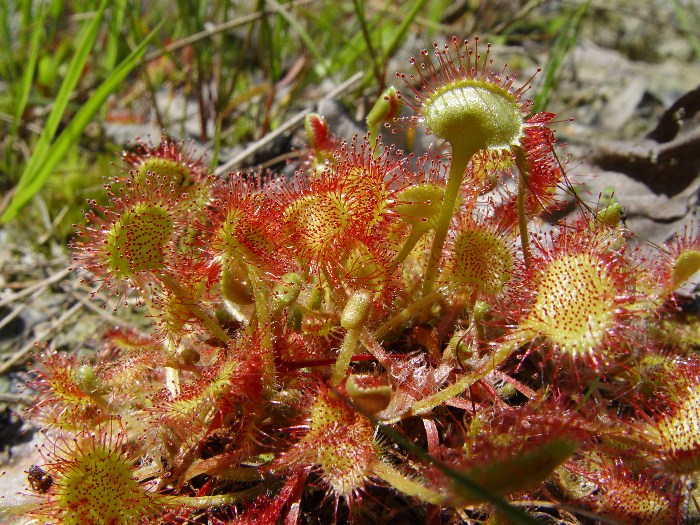 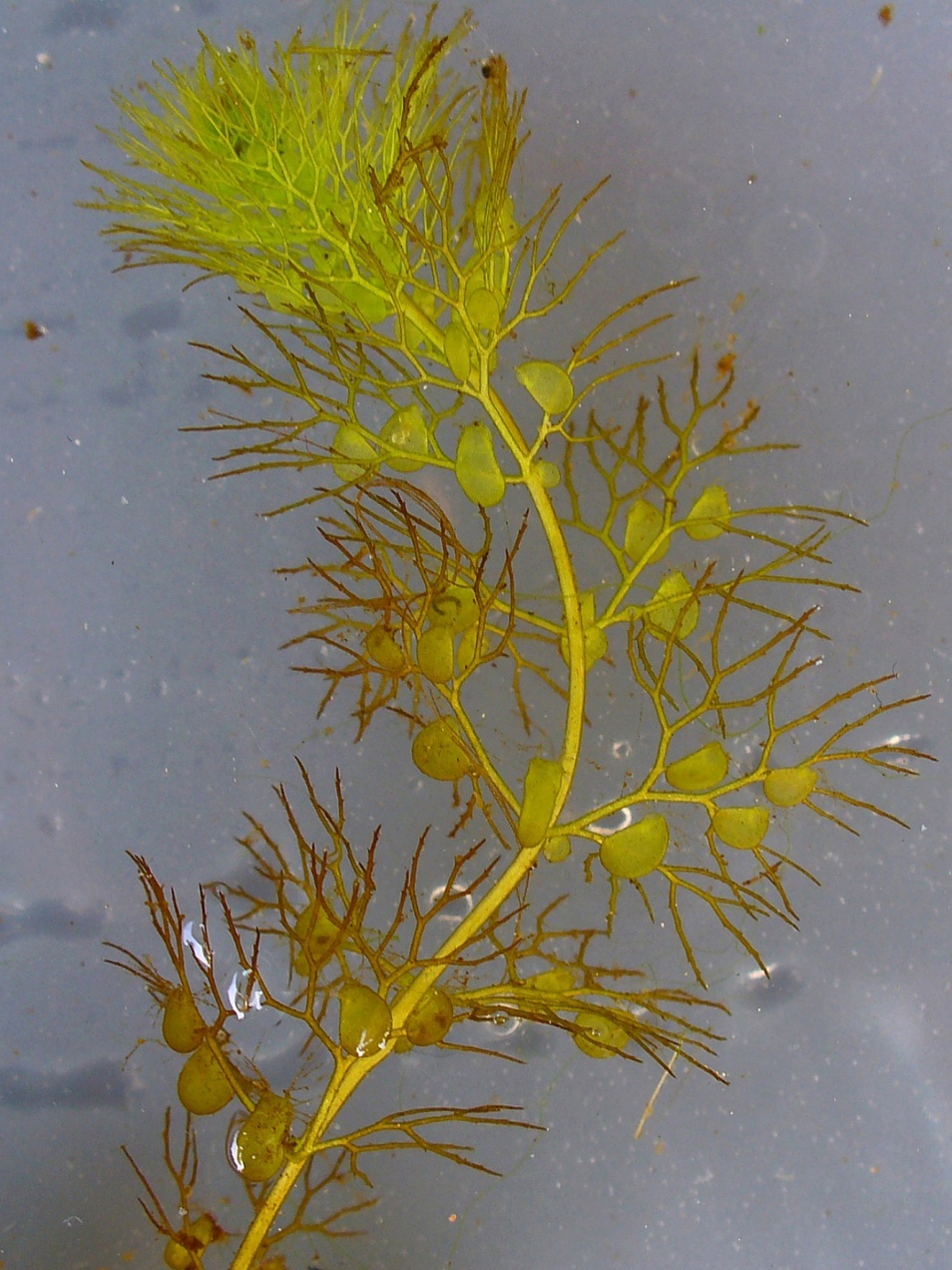 Drosera rotundifolia
Řád hvozdíkotvaré (Caryophyllales)
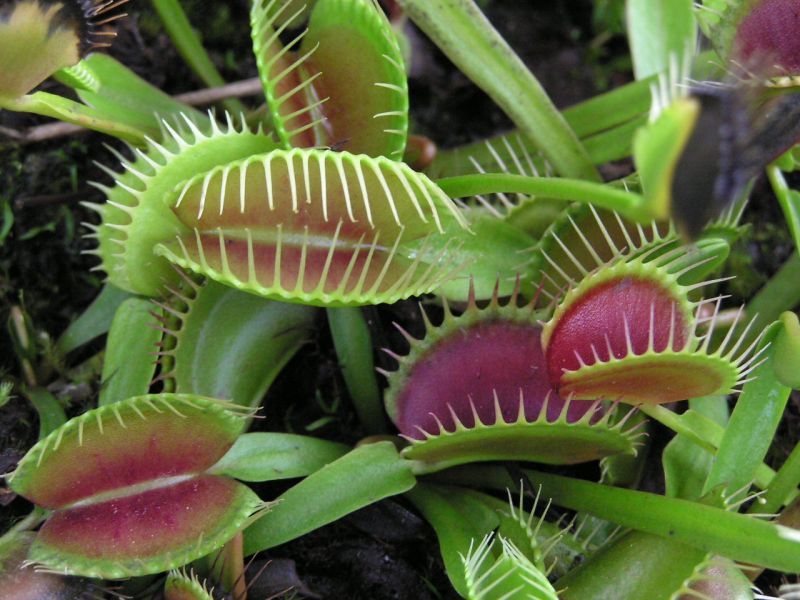 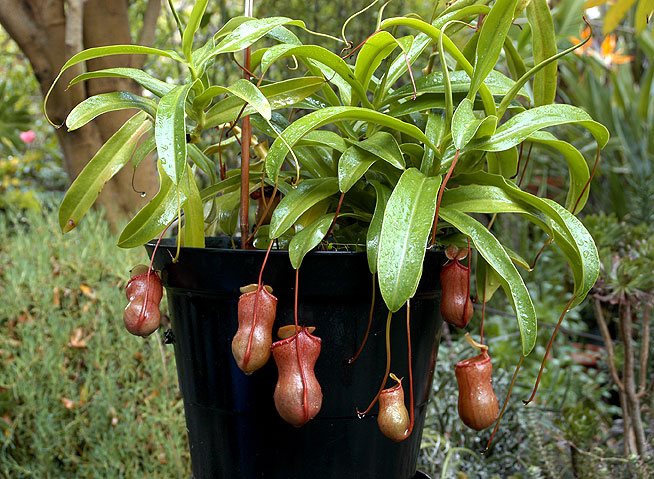 Utricularia
řád hluchavkotvaré (Lamiales)
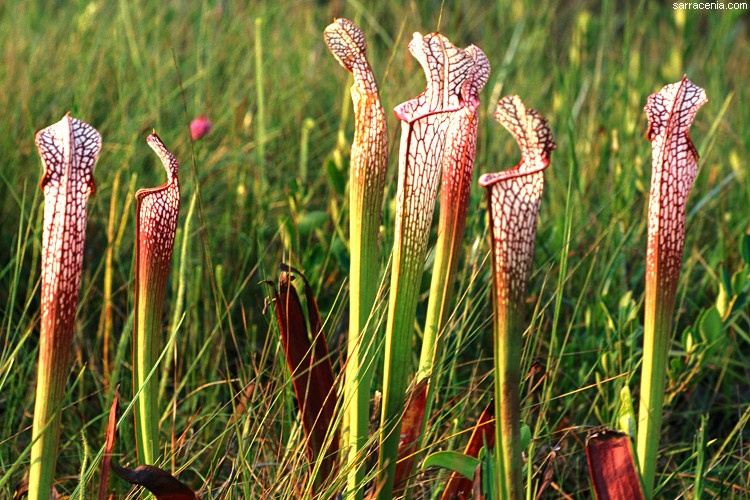 Malajsie, Indonésie, Filipíny
Jihovýchod Severní Ameriky
Východ + sever Severní Ameriky
Různorodost:
systematická
ekologická
různá podnebí, biomy
Všechny Rosopsida
(vyšší dvouděložné)
Celosvětové rozšíření
Sarracenia
Řád vřesovcotvaré (Ericales)
Nepenthes
Řád hvozdíkotvaré (Caryophyllales)
Severní Amerika a Evropa + Sibiř
Dionaea muscipula
Řád hvozdíkotvaré (Caryophyllales)
Masožravost?
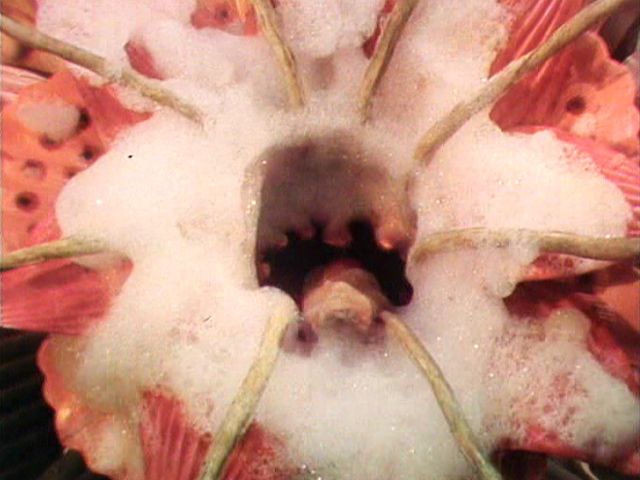 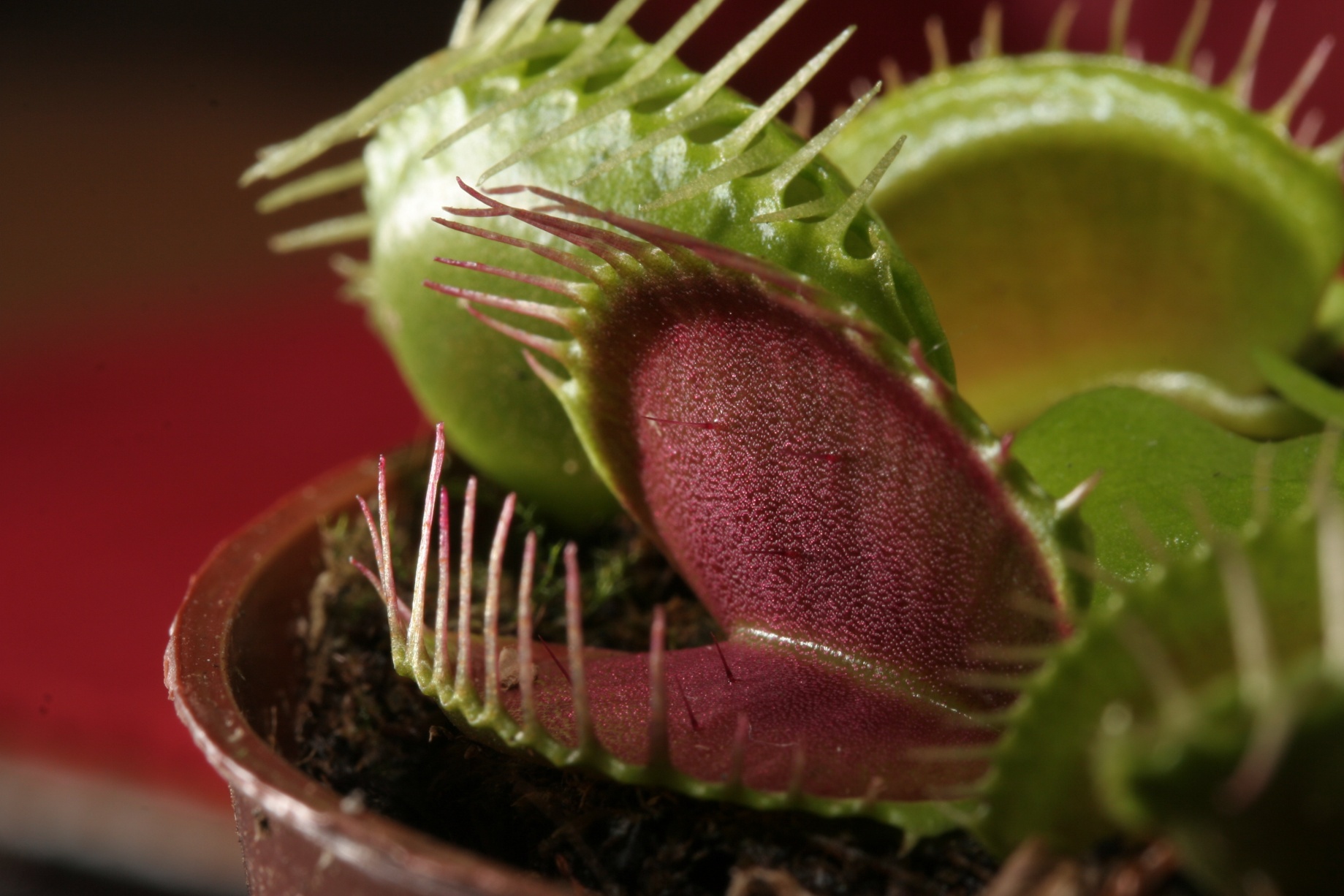 Co s Adélou?
Květ nebo list?
Bezobratlí nebo obratlovci?
„Nenažrané kytky?“
Pasti
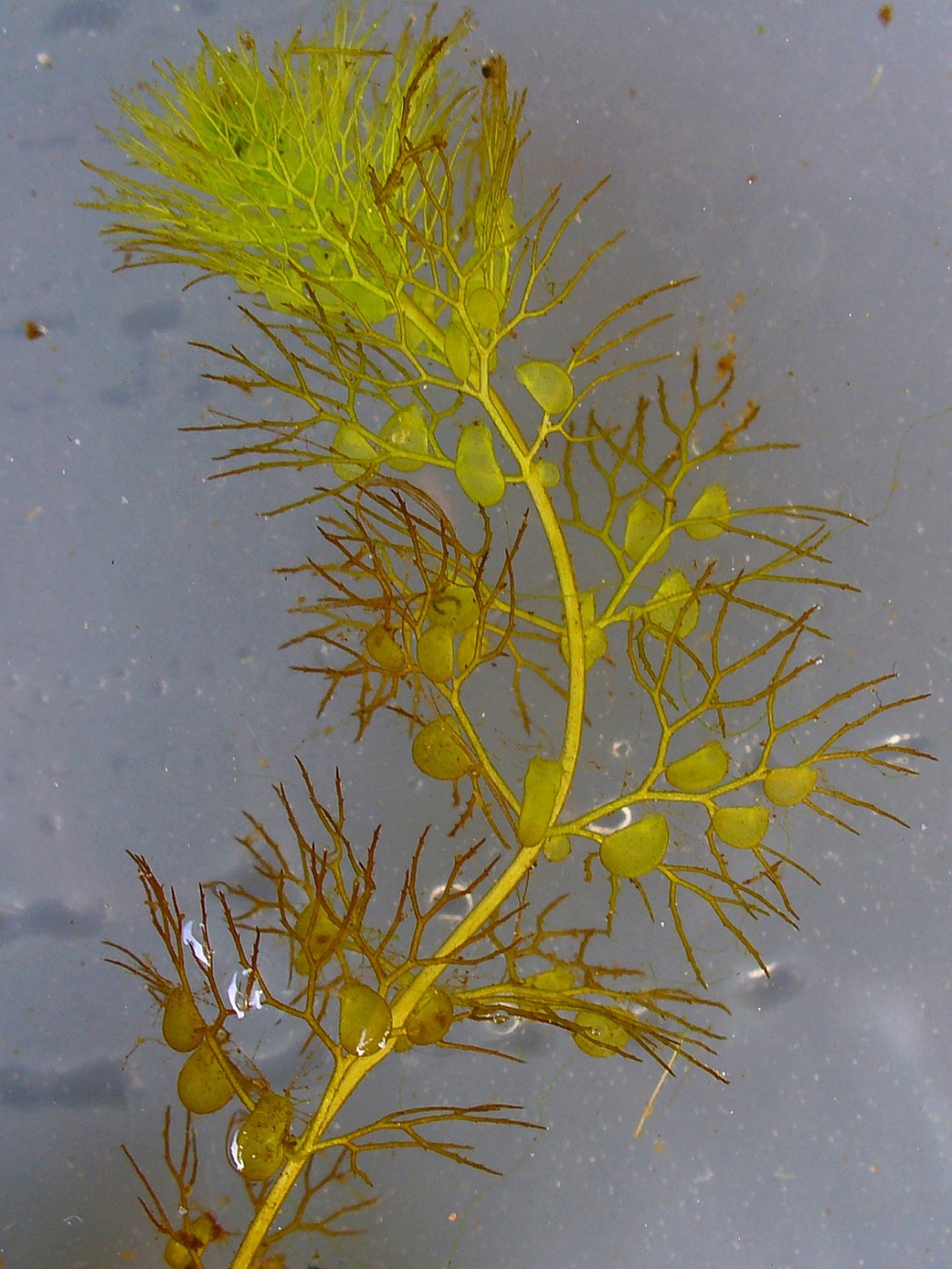 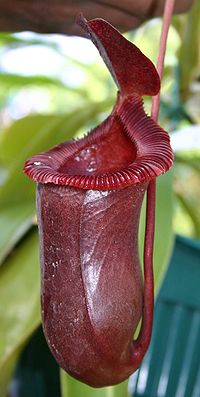 pasivní
adhezní past (lepkavá)
gravitační past
aktivní
sací měchýřek
svírací čepel listu
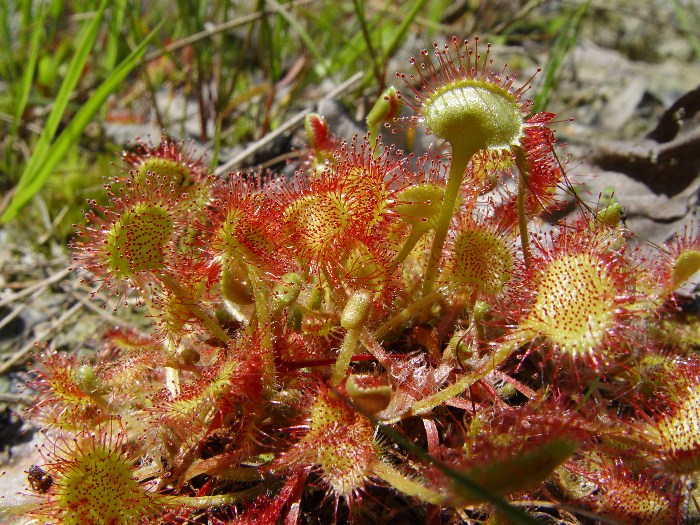 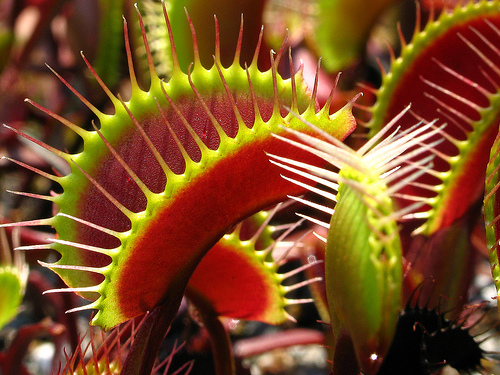 Problematika pěstování
Běžná pokojovka?
atraktivita
Obecné problémy:
vlhkost,
světlo,
substrát.
        Náročnost
Závěr
KRÁSNÉ ALE NÁROČNÉ
Nic do kanceláře na stůl
Děkuji